DAILY ENGLISH SPEAKING FORBEGINNERS
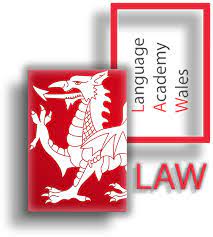 30.12.2022
Language Academy Wales
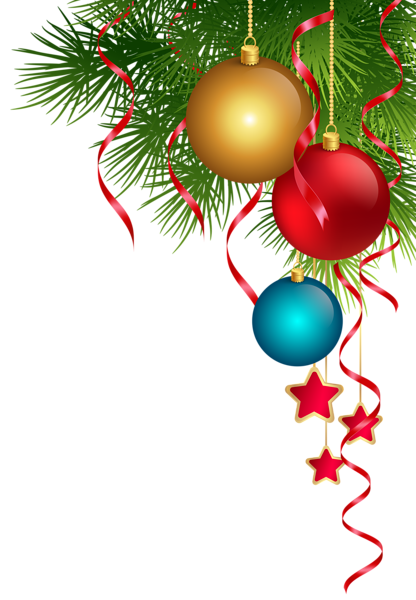 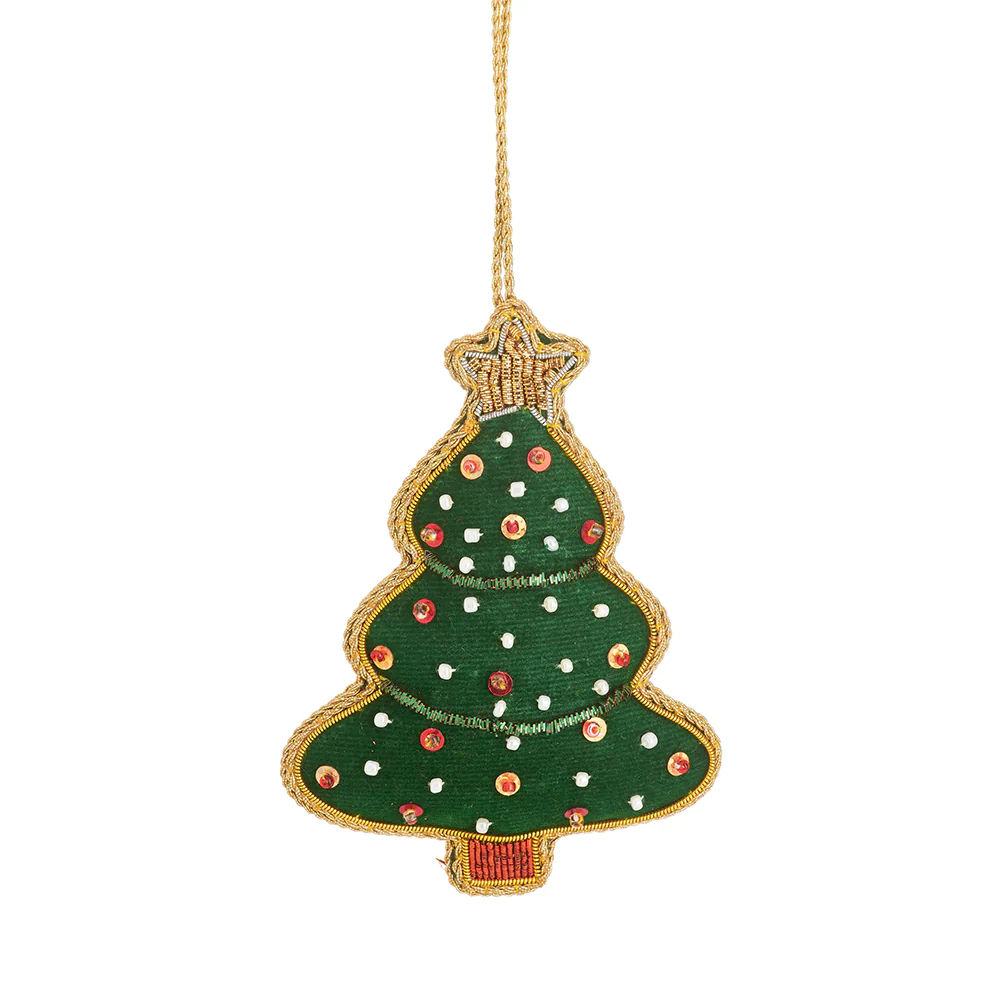 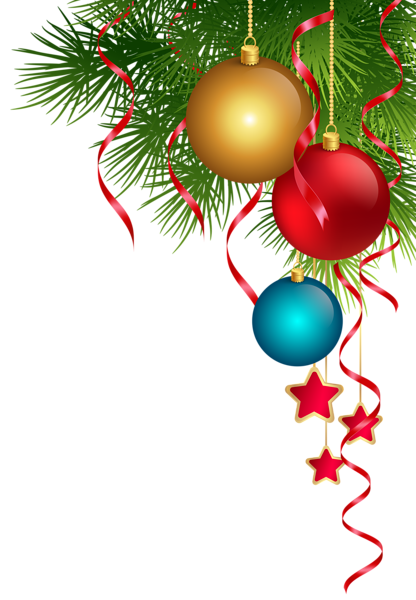 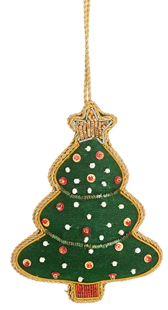 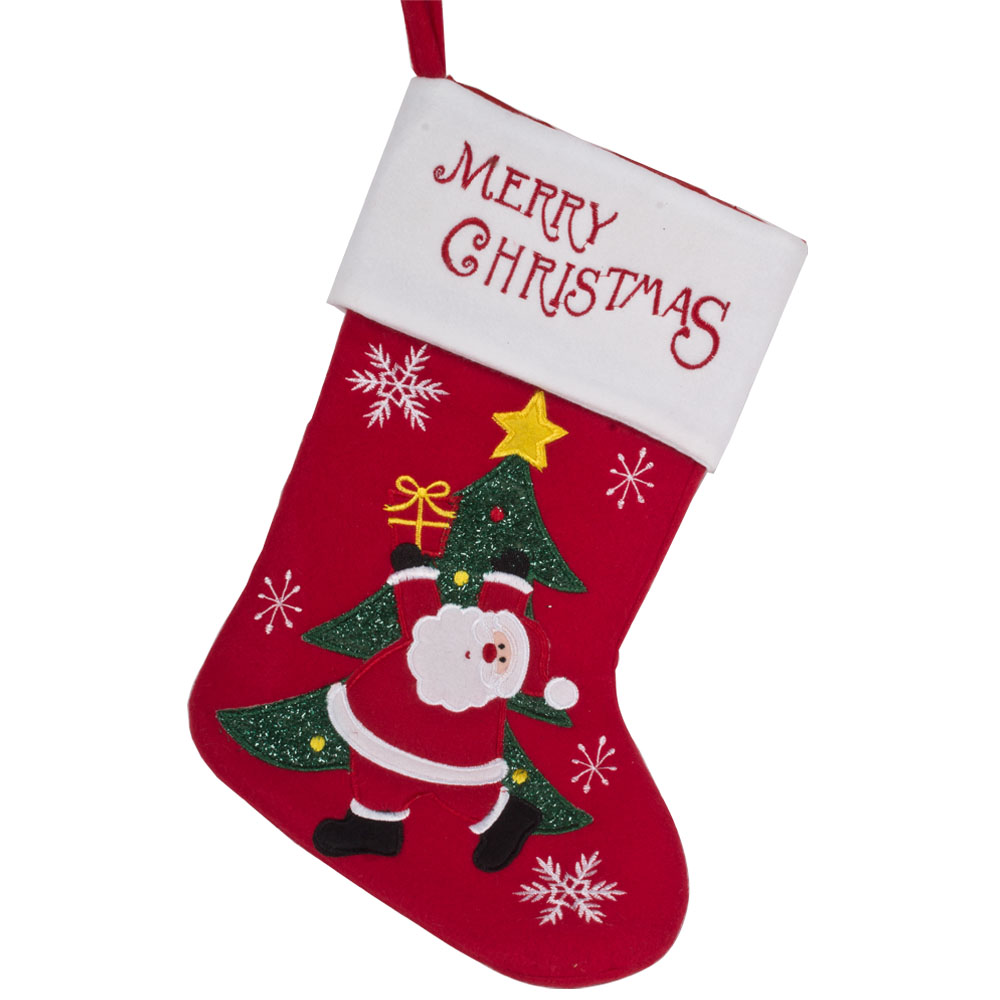 LESSON 5
30.12.2022
Language Academy Wales
Contacts
2. Daily English Conservation Practice
Topic 2
   Transport
     Bus/Coach
     Train
     Plane
   New Year Conservation
30.12.2022
Language Academy Wales
Bus Vocabulary
Bus stop
Coach station
Ticket
Coach
Shuttle bus
Where is the bus station?
Does it go to the centre?
When is the next bus?
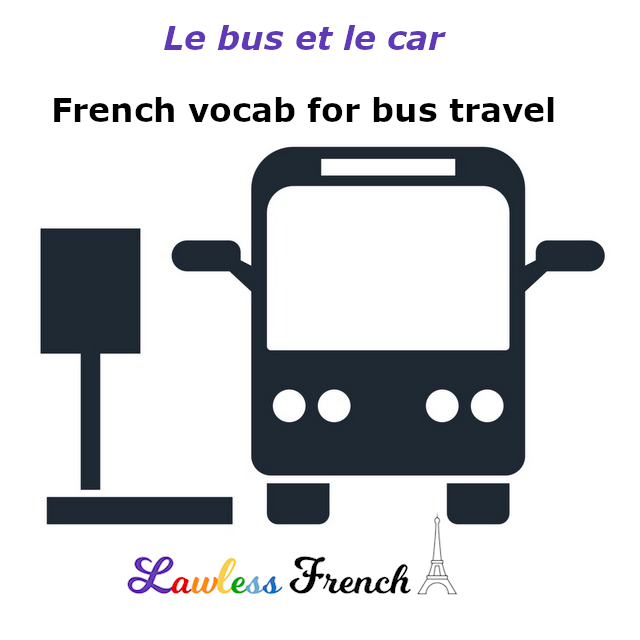 30.12.2022
Language Academy Wales
Now let's write down the words and sentences we heard in the bus dialogues video we will watch.
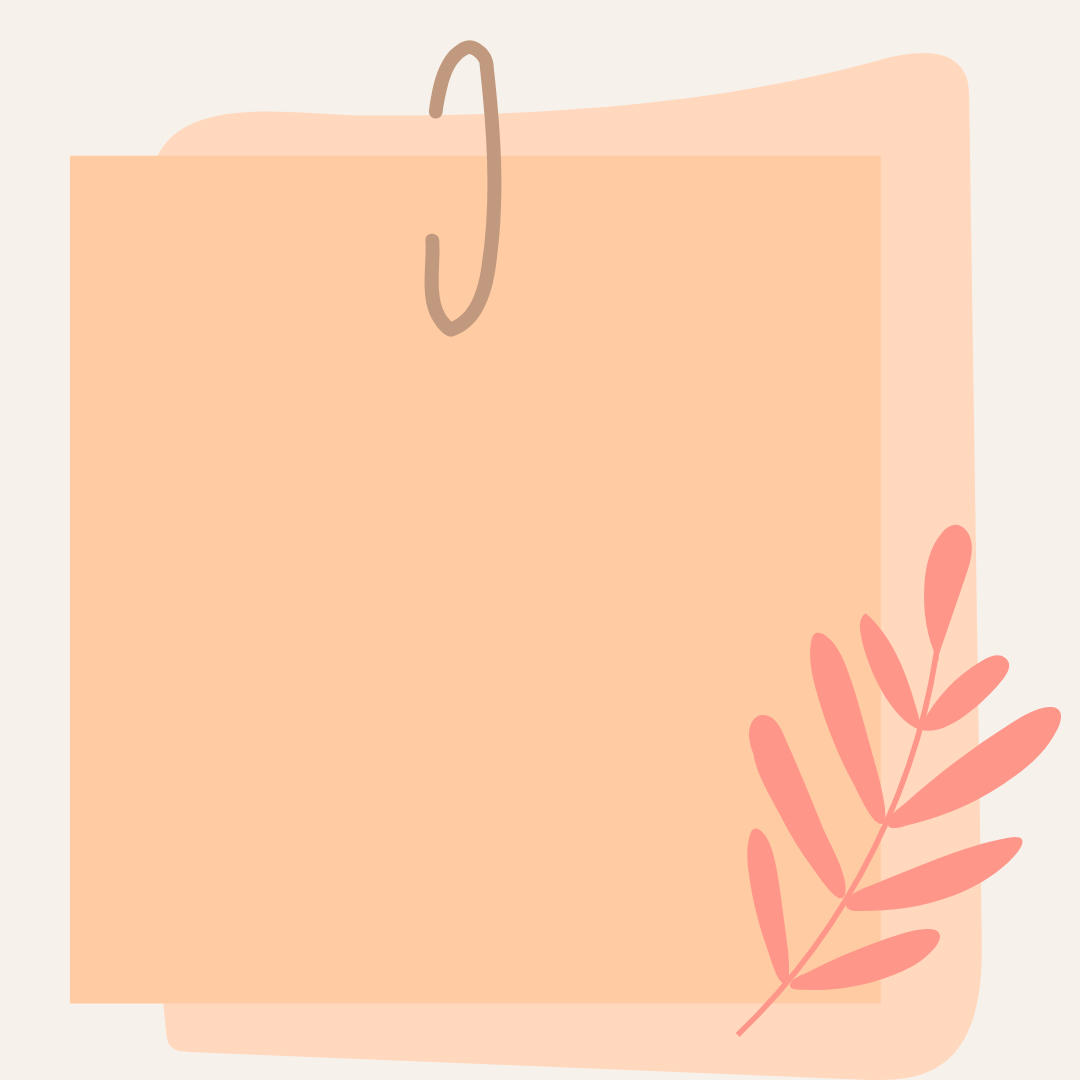 30.12.2022
Language Academy Wales
https://www.youtube.com/watch?v=j3J3sykmi5A
30.12.2022
Language Academy Wales
TRAIN
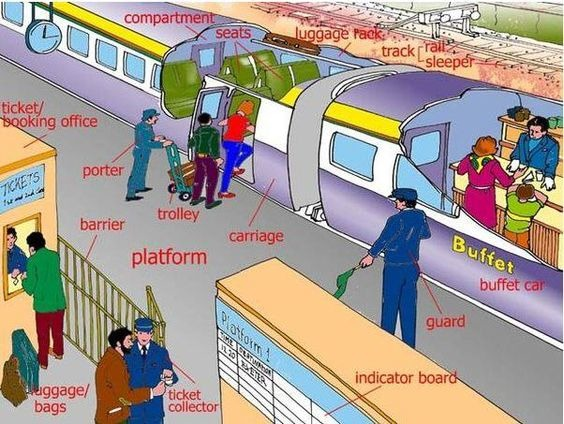 30.12.2022
Language Academy Wales
Now let's write down the words and sentences we heard in the train dialogues video we will watch.
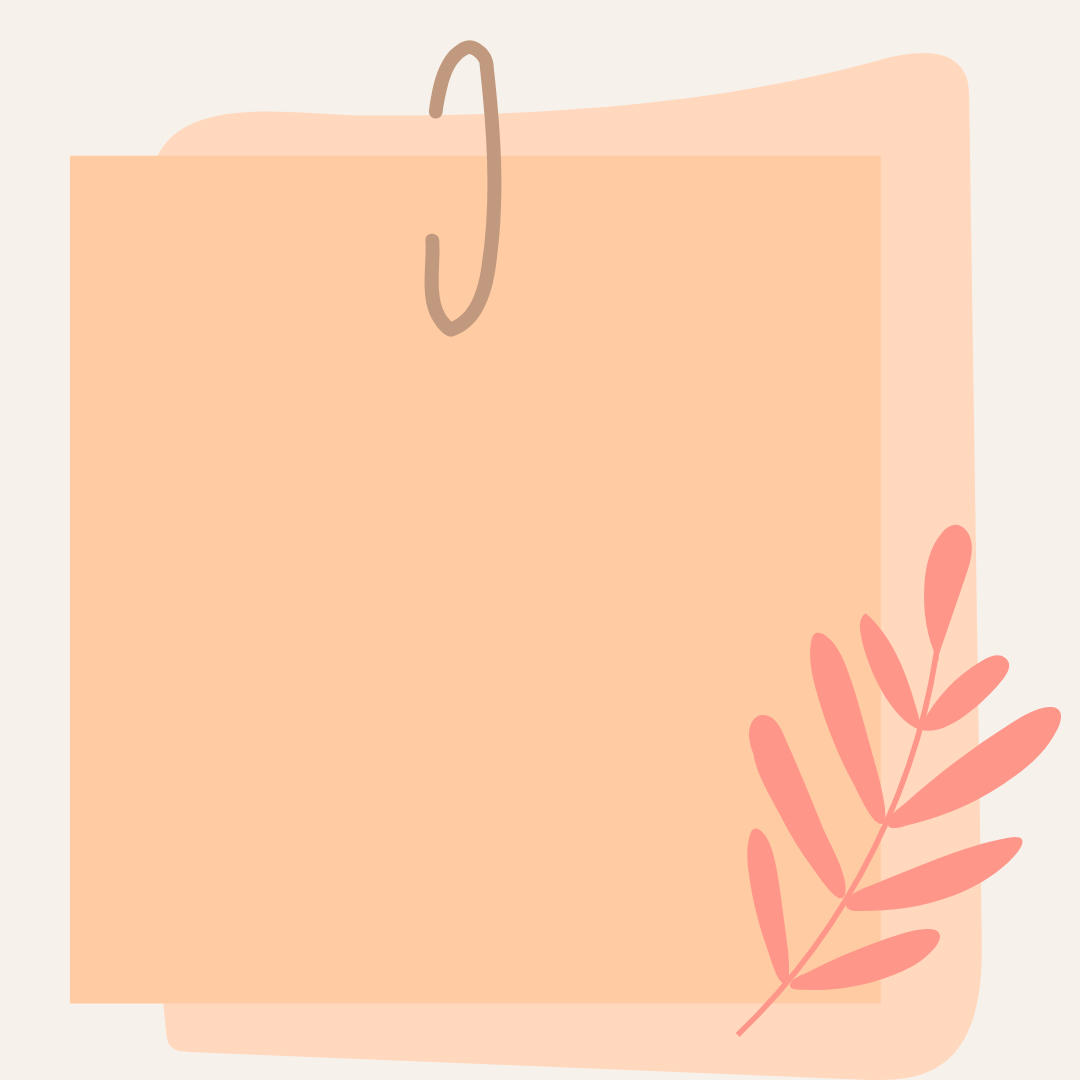 30.12.2022
Language Academy Wales
https://www.youtube.com/watch?v=nSaVzujGlj4
30.12.2022
Language Academy Wales
PLANE
30.12.2022
Language Academy Wales
Now let's write down the words and sentences we heard in the plane dialogues video we will watch.
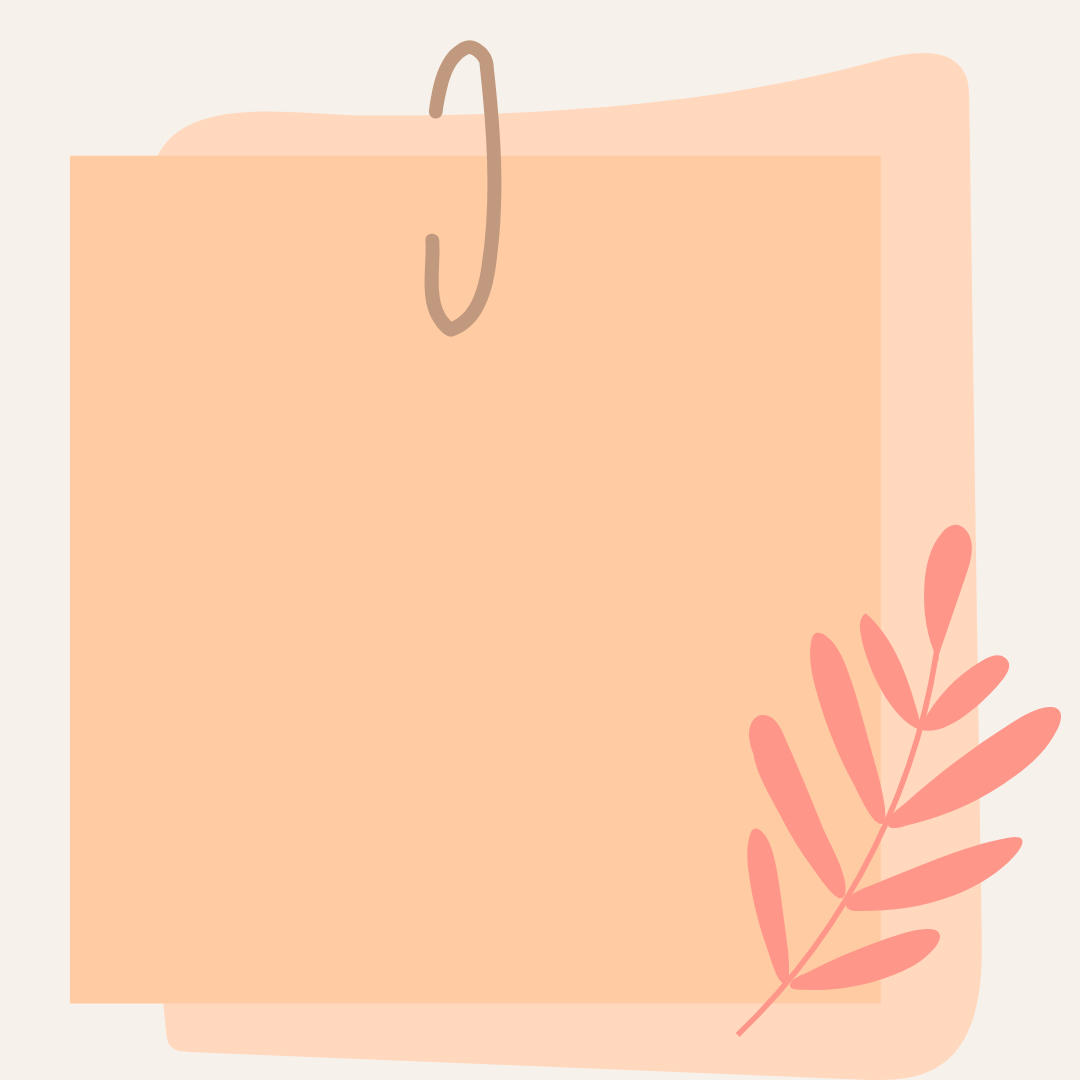 30.12.2022
Language Academy Wales
https://www.youtube.com/watch?v=juPlEnOKl48
30.12.2022
Language Academy Wales
New Year Conservation
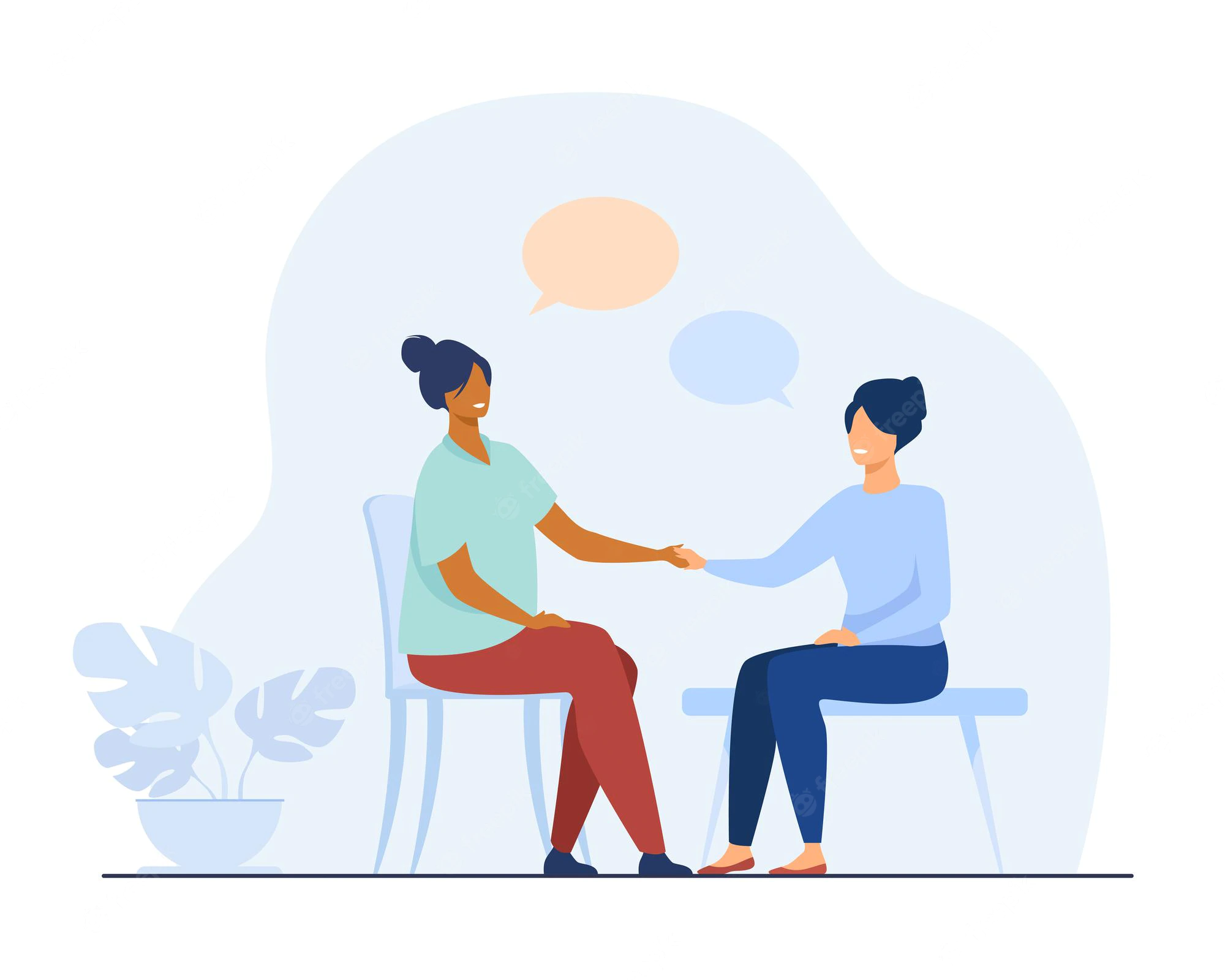 30.12.2022
Language Academy Wales
Let's be a group of two and read this dialogue with each other
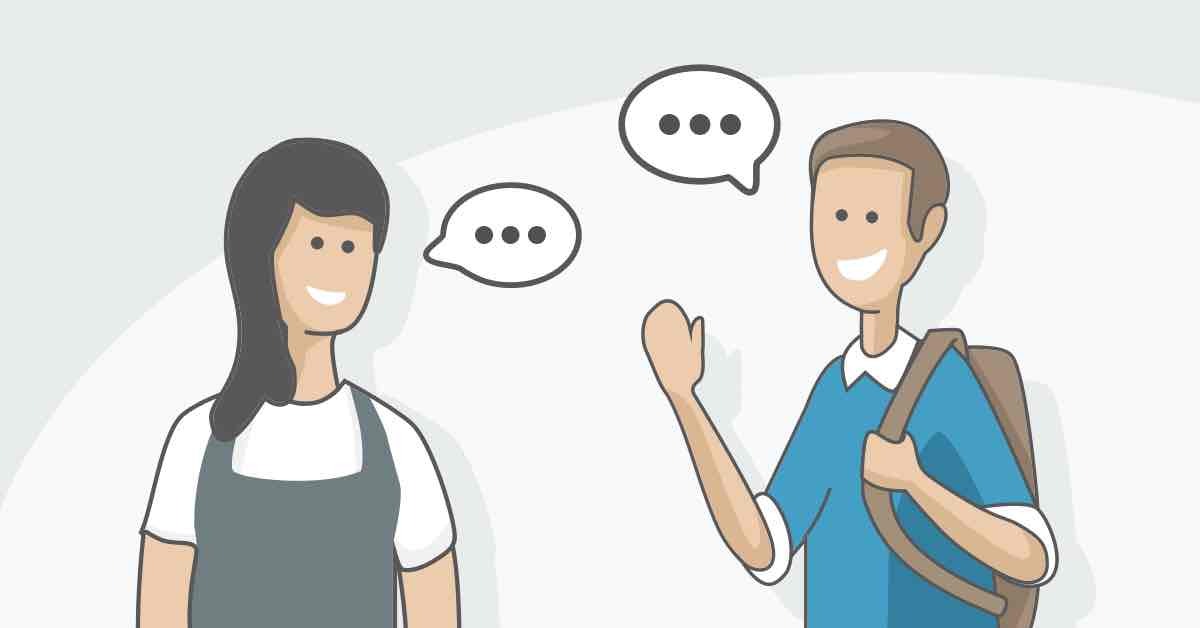 30.12.2022
Language Academy Wales
A: Hello.
B: Hi.
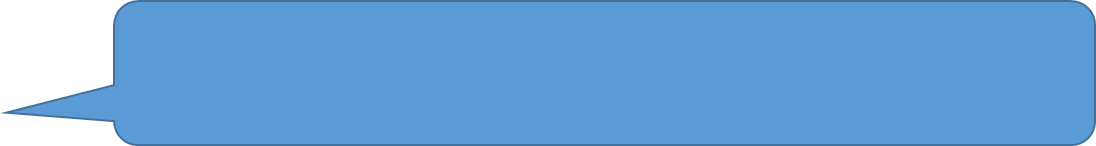 A: Merry Christmas.
B: Same to you.
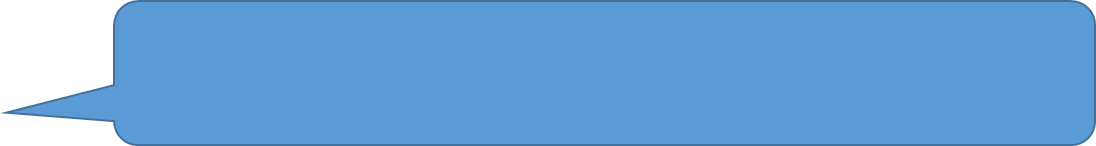 A: What are your plans for the holidays?
B: I will be visiting friends and family and sharing a Christmas meal.
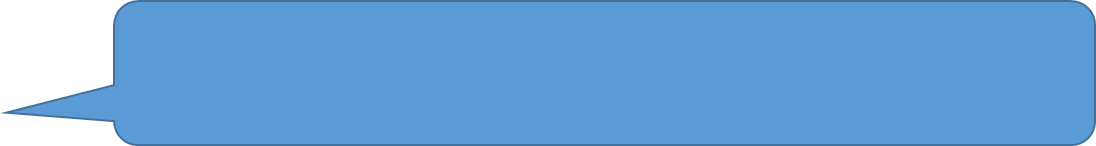 A: Will you be travelling at all?
B: No, I’ll be staying close to home. What about you, what will you be doing?
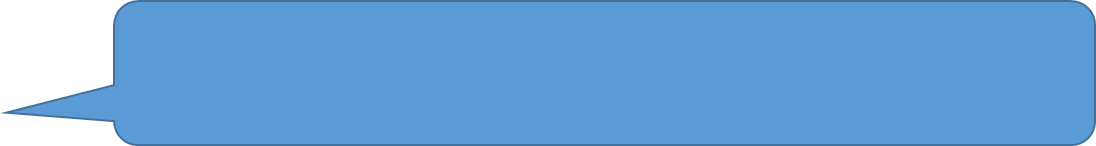 A: The same, spending it with friends and family.
30.12.2022
Language Academy Wales
B: Will you be travelling anywhere?
A: Possibly, I might go to the beach for New Years Eve.
B: That sounds like a lot of fun.
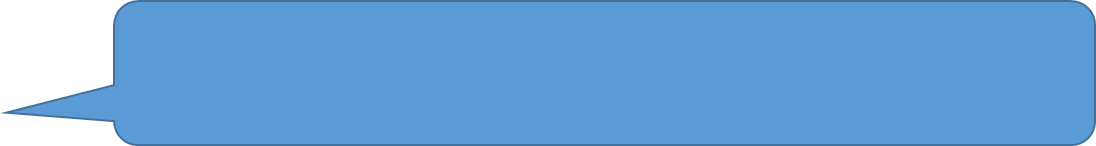 A: I hope so. What are your plans for New Years?
B: I am going to have a quiet night with some friends.
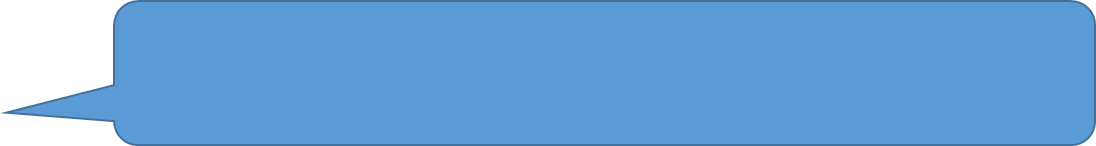 A: That sounds like a lot of fun too.
B: I wish you a merry Christmas and a happy new year.
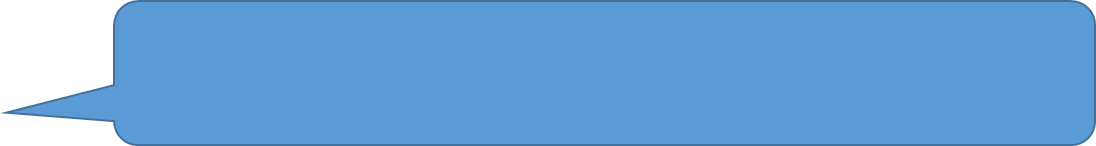 A: Same to you and all the best for the new year!
B: Thanks, see you next year.
30.12.2022
Language Academy Wales
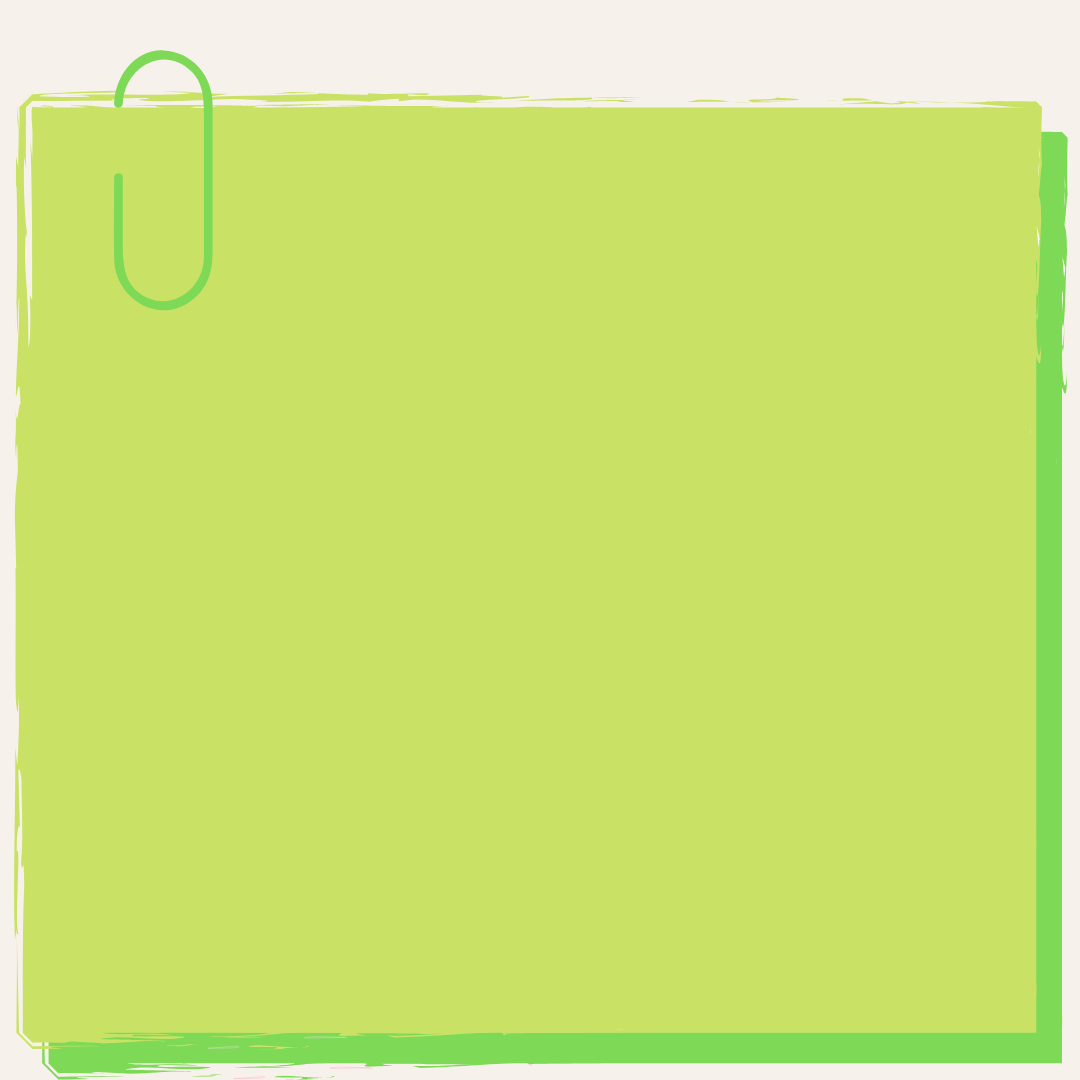 IT'S TIME FOR AN IDIOM EVERY DAY
Christmas came early (this year)
When someone receives some unexpected good news
30.12.2022
Language Academy Wales
TODAY’S VOCABULARY
Let's write down the words we already know or what we remember from today's lesson.
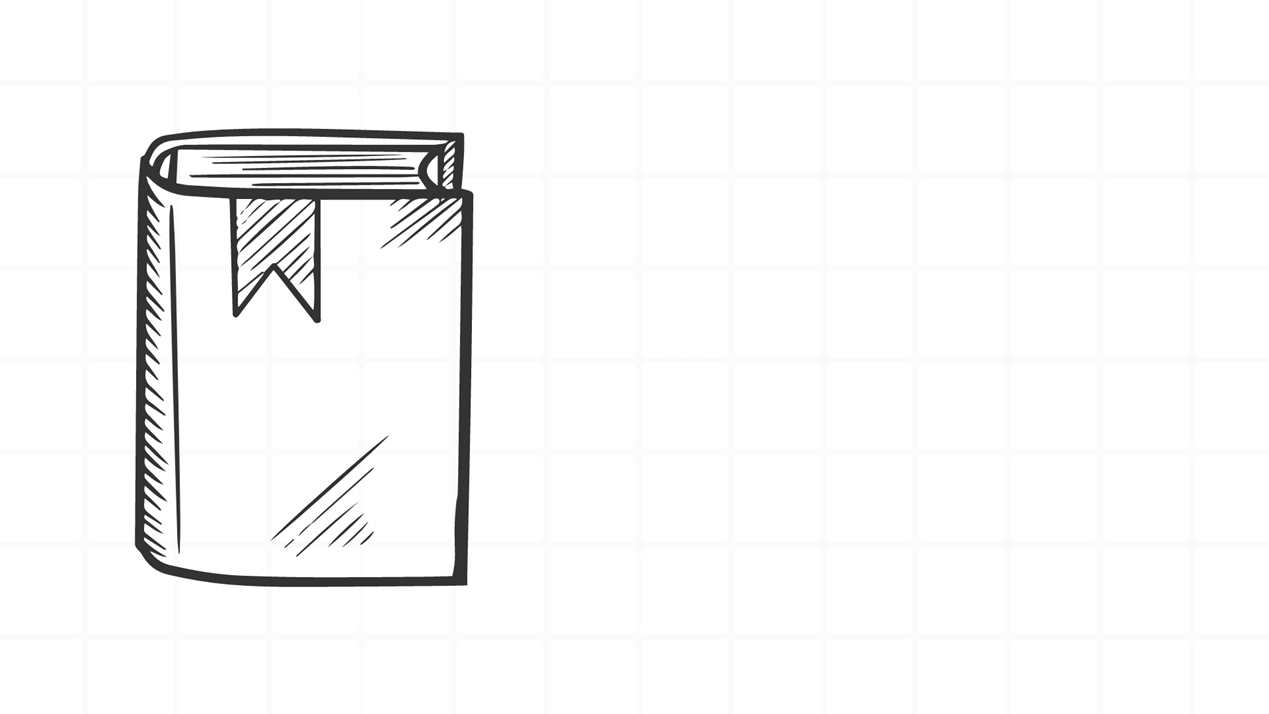 30.12.2022
Language Academy Wales
New year wishes
30.12.2022
Language Academy Wales
Even if we finish today's lesson here, here are some suggestions for integrating English into your daily life:
Watching: On YouTube (English Conversation)
 https://www.youtube.com/watch?v=m1-Bx3h4cio&t=10s
Listening: Podcast “Fluency Fix's Beginner English, Thinking of English)
https://open.spotify.com/episode/4O9JStUhmzDI0WXBknnD04
https://open.spotify.com/show/2OwAg0ckS0mUDPi6HW8FNt
Phone app: Download “Duolingo, Voscreen, Busuu, Memrise, Mondly)
.
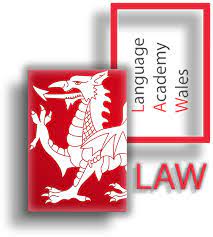 30.12.2022
Language Academy Wales
Thank you for your participation.
        ANY QUESTIONS?
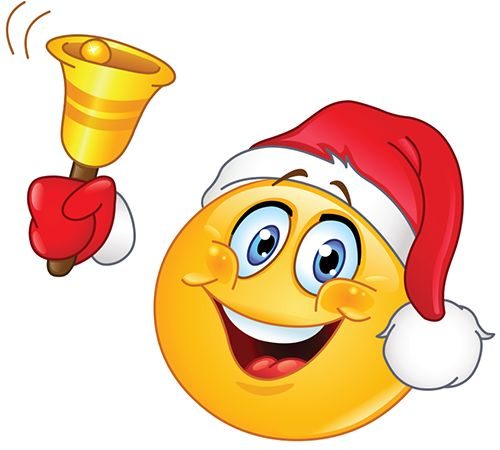 Merry Christmas!!!!
Hope to see you next week.
30.12.2022
Language Academy Wales